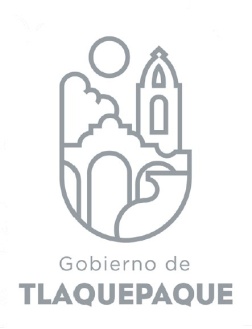 Estudio para determinar los nuevos modelos de información para el Catastro.
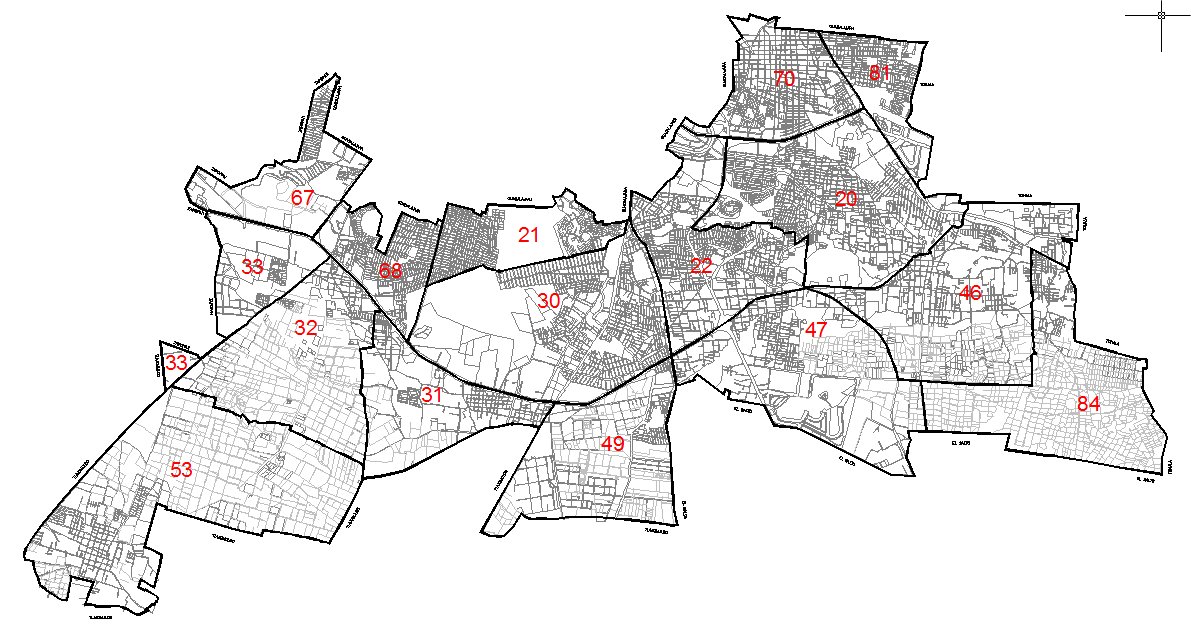 SUPERFICIE DEL MUNICIPIO 124.24 KM2

TOTAL DE PREDIOS REGISTRADOS  EN CATASTRO 186,464 CUENTAS
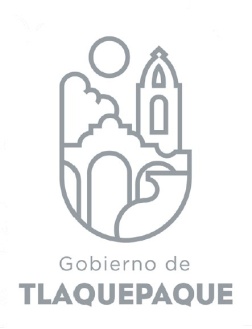 Situación actual del catastro en San Pedro Tlaquepaque
1.-  Generalidades : sector urbano
181,579
175,998
168,931
161,418
20,161
12,648
Total de cuentas     construidas       baldías             con avalúo     sin avalúo       con clave
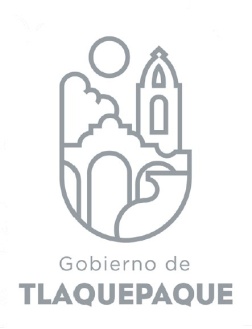 Situación actual del catastro en San Pedro Tlaquepaque
1.-  Generalidades : sector  rústico
4,885
4,514
3,929
1,225
956
371
Total de cuentas     construidas       sin const   con avalúo     sin avalúo       con clave
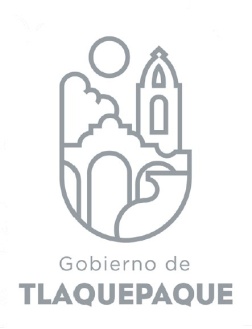 Situación actual del catastro en San Pedro Tlaquepaque
Nivel de DESACTUALIZACIÓN  de cuentas del catastro en 2016 :
36,107
Total cuentas Rcas y Urbanas        desac. Valuacion                desac.  cartografía
Desactualización en las registradas  y/o nuevas
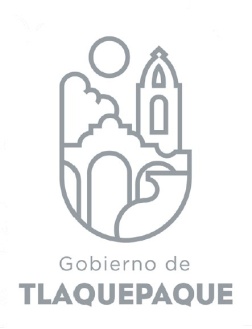 Situación actual del catastro en San Pedro Tlaquepaque
Total de cuentas R y U   186,464
Total de cuentas R y U SI ligadas con cta/clave   177,223
Nivel de PREDIOS NO LIGADOS  
Con clave-cuenta entre las áreas técnica y registral del catastro, 2016
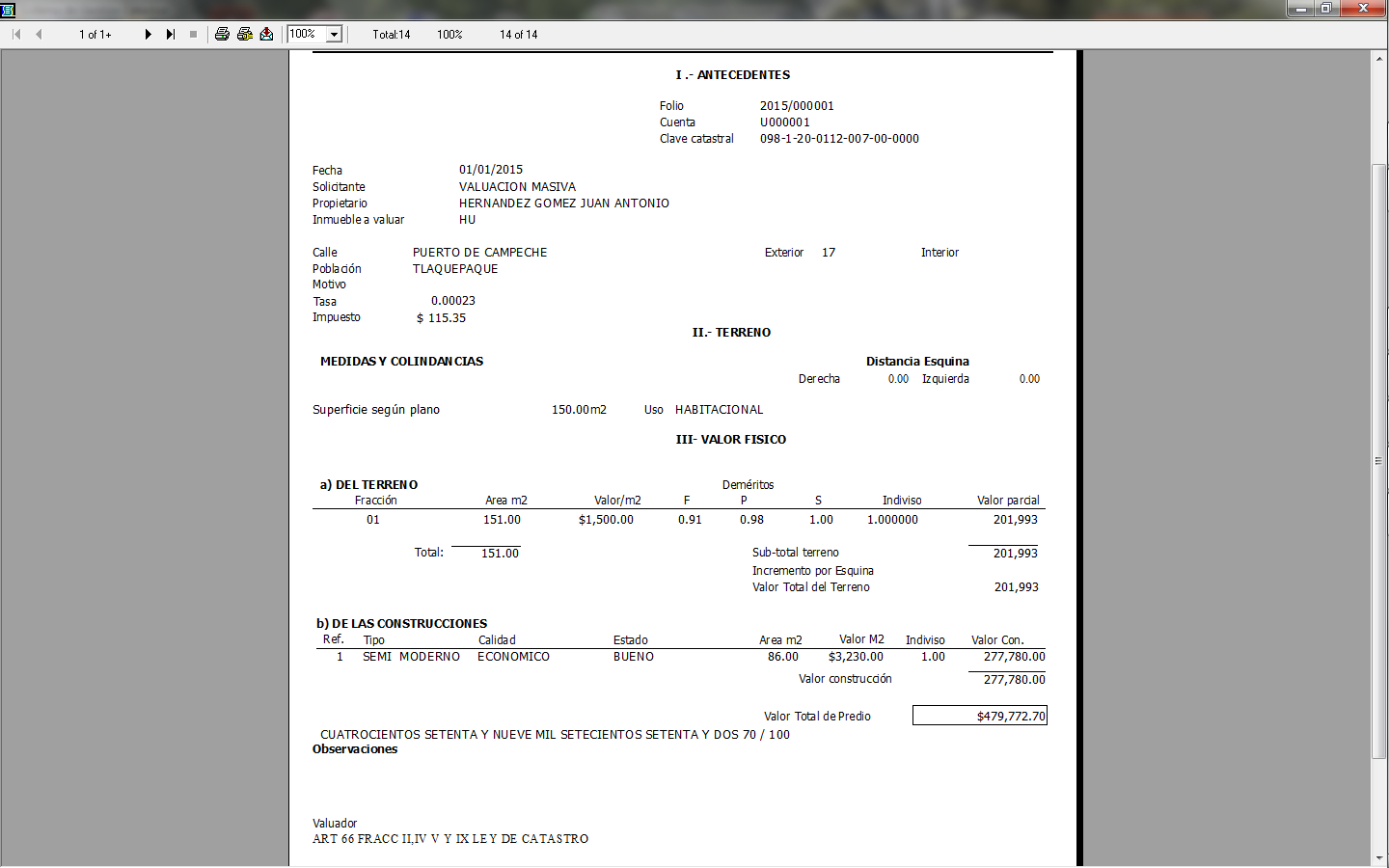 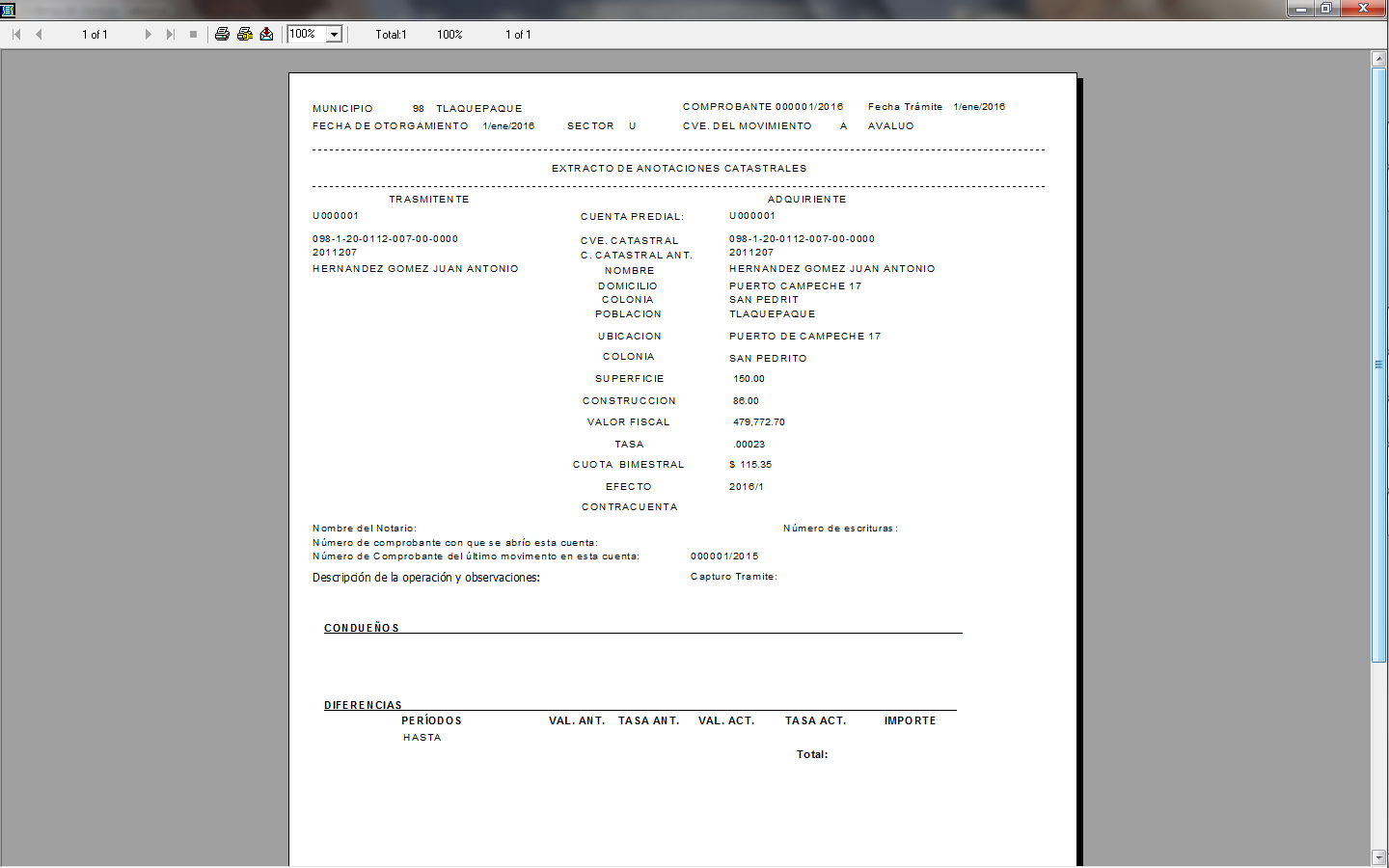 10% aprox
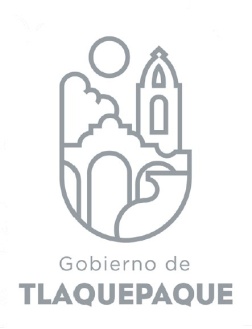 Situación actual del catastro en San Pedro Tlaquepaque
1.-  Generalidades :
Fecha ultimo vuelo fotogramétrico realizado:  2011 



Fecha ultima valuación masiva realizada en campo SECTOR URBANO:  2008
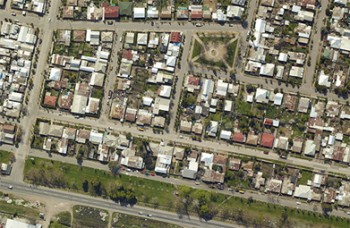 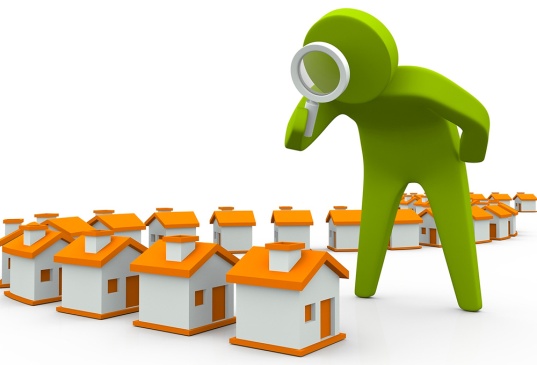